Numération
N1
Les grands nombres
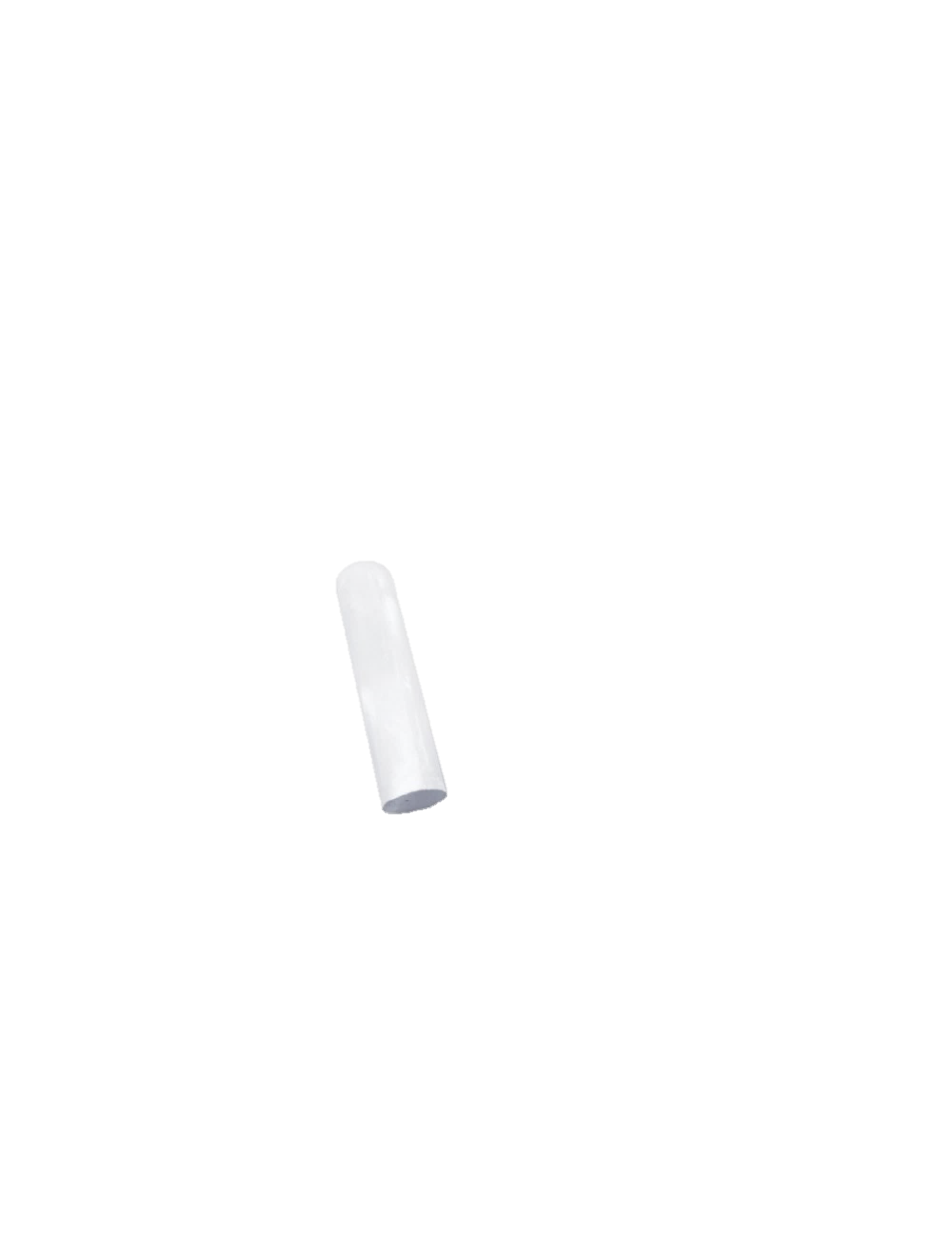 Aujourd’hui, nous allons travailler en numération.Nous allons apprendre à lire et à écrire les grands nombres.
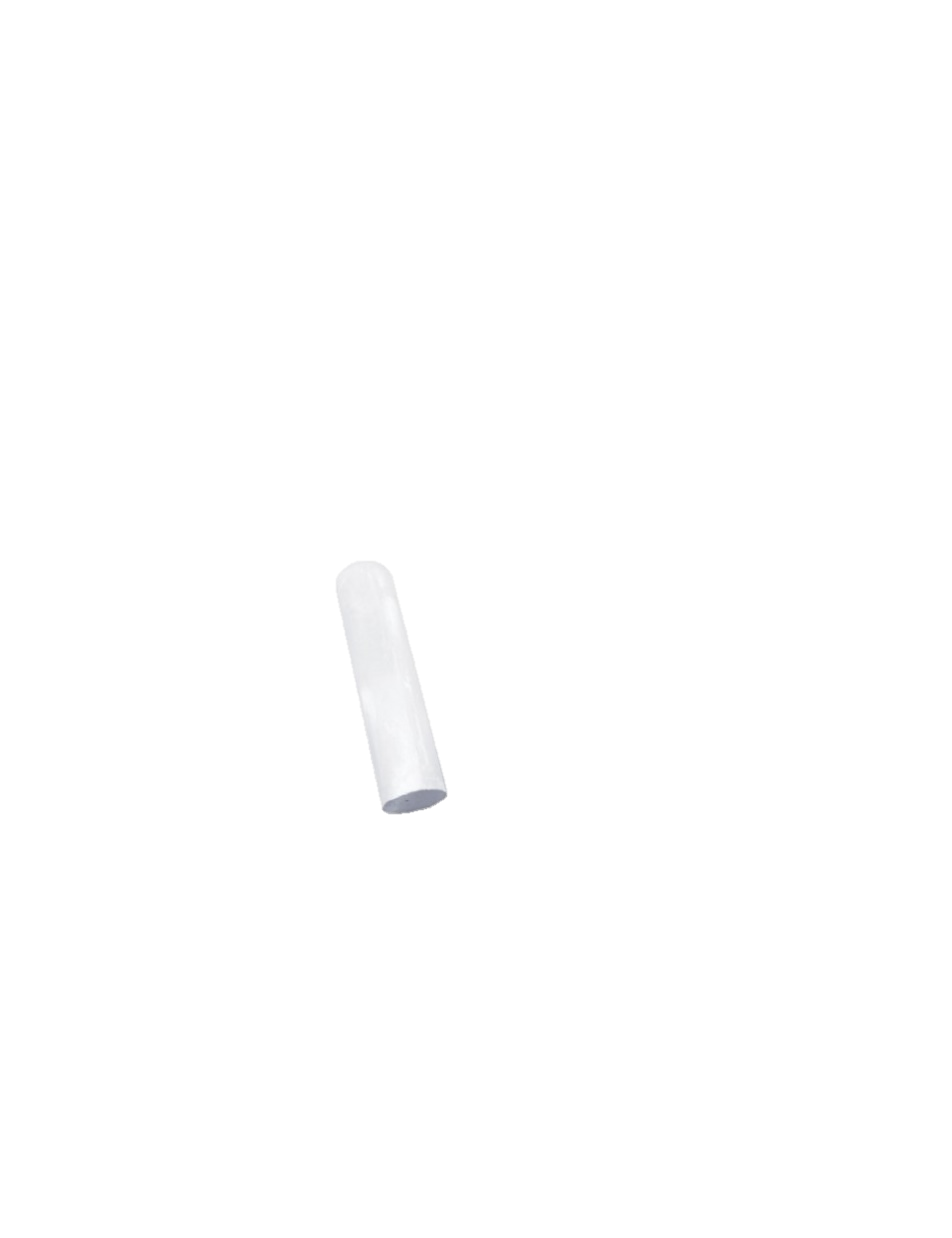 Avant de commencer, regarde bien ce qu’on te demande sur ton plan de travail, cette leçon va parler des milliards, mais si tu es en CM1, on ne te demandera pas d’aller jusque-là.
Les grands nombres
Plan de travail n°1 CM1
Plan de travail n°1 CM2
Plan de travail n°2 CM1
Plan de travail n°2 CM2
Plan de travail n°3 CM1
Plan de travail n°3 CM2
Plan de travail n°4 CM1
Les grands nombres
Les nombres se composent de plusieurs classes (unités simples, mille, millions, milliards…), elles-mêmes divisées en trois colonnes (centaines, dizaines et unités).
Pour s’aider, on peut les mettre dans un tableau de numération.
Les grands nombres
Pour lire ce nombre, je lis le nombre inscrit dans la classe des mille et j’y ajoute le mot  « mille ». Cela donne :
7 mille
145
Puis je lis le nombre qu’il y a dans les unités simples.
Le nombre se lit donc : sept-mille-cent-quarante-cinq
Pour écrire ce nombre, en dehors du tableau de numération, je sépare bien les classes (je groupe les chiffres par 3 en partant de la droite). Ainsi, le nombre est plus facile à lire : 
7  145
Une fois qu’on a compris ça, on est capable de lire de très grands nombres très facilement. Il suffit de répéter le même procédé dans chaque classe.
Lire les grands nombres
Je lis d’abord le nombre dans la classe des milliards et j’y ajoute le mot « milliards ».
24 milliards
Puis je lis le nombre qu’il y a dans la classe des millions et j’y ajoute le mot « millions ».
120 millions
Puis je lis le nombre qu’il y a dans la classe des mille et j’y ajoute le mot « mille ».
503 mille
Enfin je lis le nombre qu’il y a dans la classe des unités simples.
295
Le nombre se lit donc : vingt-quatre-milliards-cent-vingt-millions-cinq-cent-trois-mille-deux-cent-quatre-vingt-quinze
Lire les grands nombres
Je lis d’abord le nombre dans la classe des milliards et j’y ajoute le mot « milliards ».
40 milliards
Puis je lis le nombre qu’il y a dans la classe des millions.
Comme le nombre est zéro, je ne dis rien !
Puis je lis le nombre qu’il y a dans la classe des mille et j’y ajoute le mot « mille ».
225 mille
Enfin je lis le nombre qu’il y a dans la classe des unités simples.
Comme le nombre est zéro, je ne dis rien !
Le nombre se lit donc : quarante-milliards-deux-cent-vingt-cinq-mille
Ecrire les grands nombres
Pour écrire les grands nombres, je dois repérer les mots correspondants aux classes (millions, mille…)
Je veux écrire le nombre : 
dix-sept-milliards-vingt-six-millions-trois-cent-sept
Ecrire les grands nombres
1        7
Pour écrire les grands nombres, je dois repérer les mots correspondants aux classes (millions, mille…)
Je veux écrire le nombre : 
dix-sept-milliards-vingt-six-millions-trois-cent-sept
- J’écris 17 dans la classe des milliards.
Ecrire les grands nombres
1        7
2        6
Pour écrire les grands nombres, je dois repérer les mots correspondants aux classes (millions, mille…)
Je veux écrire le nombre : 
dix-sept-milliards-vingt-six-millions-trois-cent-sept
- J’écris 17 dans la classe des milliards.
- J’écris 26 dans la classe des millions.
Ecrire les grands nombres
1        7
0
2        6
0         0         0
3         0         7
Pour écrire les grands nombres, je dois repérer les mots correspondants aux classes (millions, mille…)
Je veux écrire le nombre : 
dix-sept-milliards-vingt-six-millions-trois-cent-sept
- J’écris 17 dans la classe des milliards.
- J’écris 26 dans la classe des millions.
- Je n’entends pas mille, donc je mets des zéros dans cette classe.
- J’écris 307 dans les unités simples.
- Je complète les colonnes vides par des zéros.
Ecrire les grands nombres
1        7
0
2        6
0         0         0
3         0         7
Là encore, pour écrire ce nombre, en dehors du tableau de numération, je sépare bien les classes (je groupe les chiffres par 3 en partant de la droite). Ainsi, le nombre est plus facile à lire : 
17  026  000   307
17 milliards
dix-sept milliards
26 millions
vingt-six millions
307
trois-cent-sept